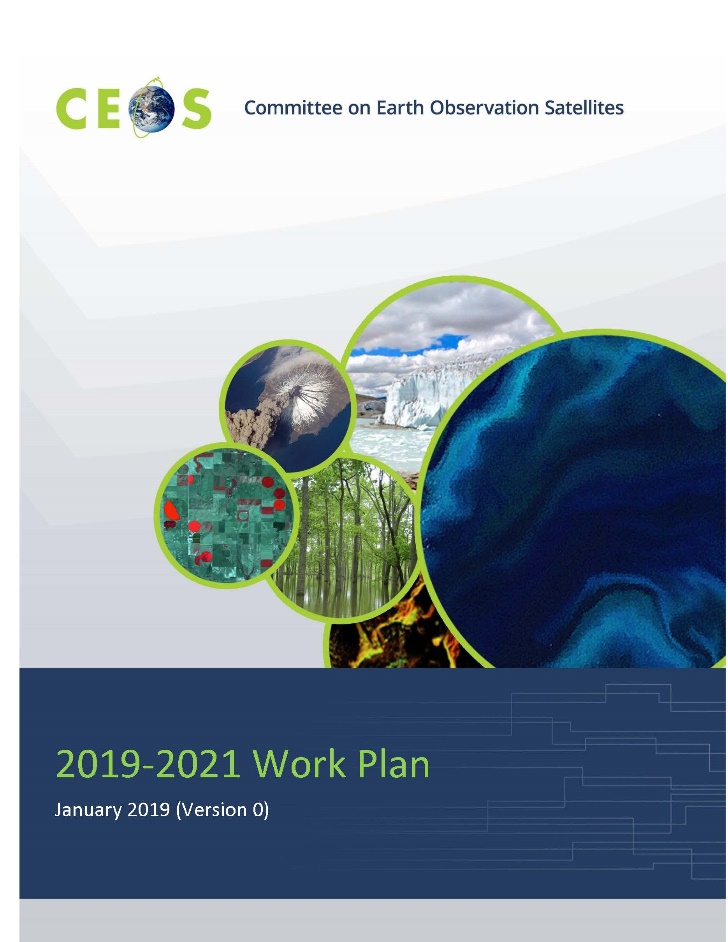 CEOS 
Work Planning
Steven Hosford, ESA/CNES, CEOS Executive Officer
CEOS 2019 SIT Technical Workshop
Agenda Item # 1.7
Fairbanks, Alaska, USA
11 – 12 September 2019
Summary
Work Plan reporting – getting ready for Plenary

CEOS-GEO WP cross-analysis
2
CEOS 2019-2021 Work Plan Status
No exhaustive WP report at this meeting 
To enable Plenary reporting, CEOS 2019-2021 Work Plan updates should be provided by all CEOS entities by 30th Sept to
	deliverables.ceos.org

CEOS 2019-2021 WP reporting at 33rd Plenary:
Written “2019-2021 Work Plan Progress Report”
    & Oral summary report focusing on 
WP overview and statistics

WP deliverables
For which no update has been provided by 30th
Contain significant modifications in contents/scheduling
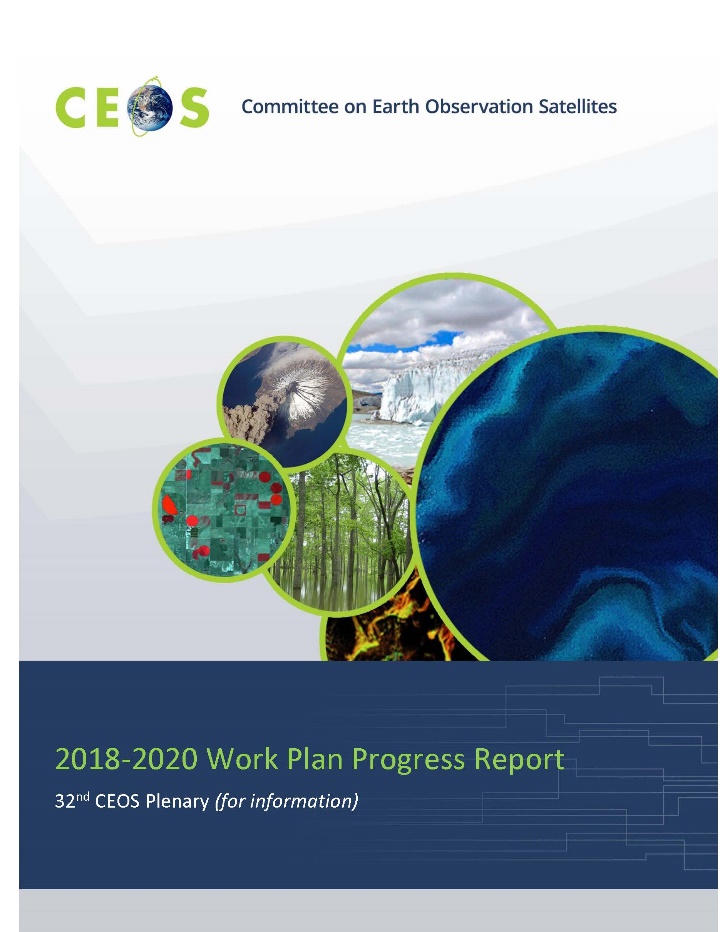 3
CEOS WP Annual Cycle
July
June
May
August
SIT TW
April
Deliverable
Updates
September
SIT
WP Progress
Report (CEO)
March
2019-2021 
CEOS Work Plan
ENDORSED 22nd 
March
October
CEOS 
Plenary
February
November
January
December
Work Plan development
CEOS 2020-2022 Work Plan
CEO emails CEOS entities requesting updates 
?th November

Deadline for updates
?th November + 10 days

Work Plan V0 released
?th January

Work Plan V0 comments by
?th January + 14 days

Work Plan V1 released
 ?nd February
10 days for 
CEOS Entity inputs
2 weeks for
CEOS Entity feedback
CEOS (still) needs you!
July
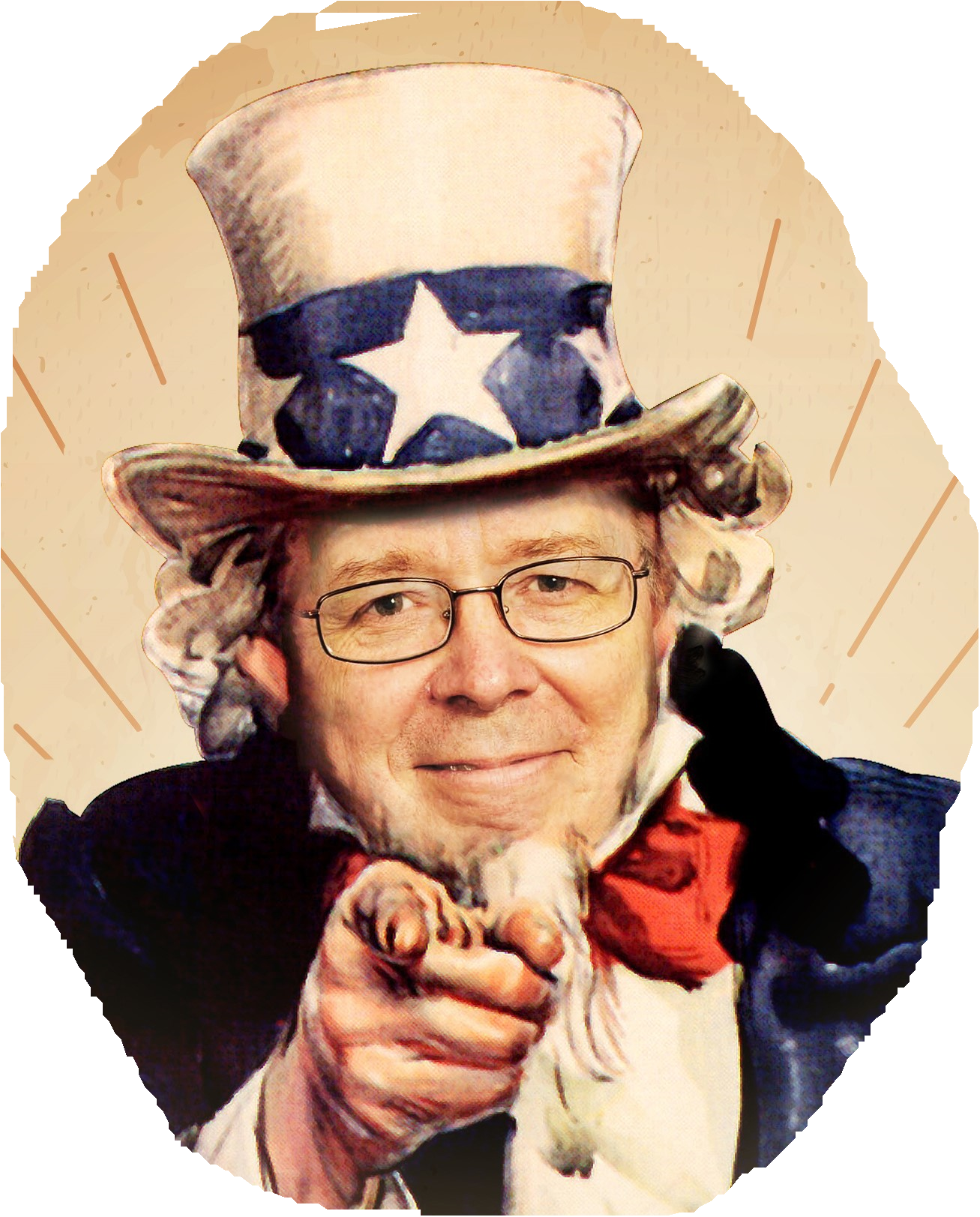 June
May
August
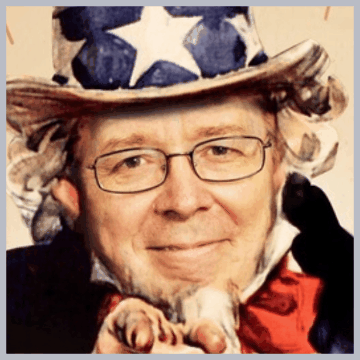 April
September
SIT-34, TBD, USA, 
1st-5th Oct
March
October
CEOS 32nd Plenary, Brussels, 16th-18th Oct
February
November
CEOS needs you!
GEO-XV Plenary, Kyoto, 31st-1st Nov
CEOS Work Plan 
inputs from CEOS entity leads
January
December
Summary
Work Plan reporting – getting ready for Plenary

CEOS-GEO WP cross-analysis
7
GEO – CEOS cross-analysis  - method
Analysis of GEO Work Programme (v2.2) and CEOS Work plan for:
GEO work programme elements that cite CEOS (not individual space agencies or « satellite data »)
CEOS Work plan deliverables that cite GEO work programme elements

Characterisation of the “level” of links and the “likely clarity of requirements”
GEO work programme links to CEOS
CEOS links to GEO work programme elements
Estimation of “likely clarity of requirements” from GEO work programme elements to CEOS
8
GEO – CEOS cross-analysis summary
16 GEO Work programme elements identified

11 GEO Work Programme elements have explicit links to CEOS
These links are reciprocated in 8 CEOS WP deliverable
3 GEO Work Programme Elements have no explicit CEOS WP deliverable: SCO – too recent?; GEO LDN  – too recent?; EO4DRM – not explicitly mentioned in CEOS WP but closely tied to DRM pilots

5 additional domains where CEOS contributions to GEO are identified in the CEOS 2019-2021 Work plan
GEO-Carbon.  Referenced in section header, but no specific deliverables 
Water.  GEO referenced in WAT-4 
Regional GEOs (AFRIGEO, AMERIGEO, AOGEO).  Training contributions through CB-35 and CB-36 
Coverage initiative.  References GEO marine applications such as Blue Planet and MBON
GEO BON.   Cited in deliverables BON-6 and BON-7.
The GEO activities cited above do not explicitly reference CEOS for inputs in the GEO Work Programme.
9
Analysis of GEO Work Programme
Flagships and initiatives
GEOSS Data, Information and Knowledge Resources
	Specific component on “Satellite Observations” and CEOS is cited as an “Implementing Body”




CEOS Work plan deliverables:
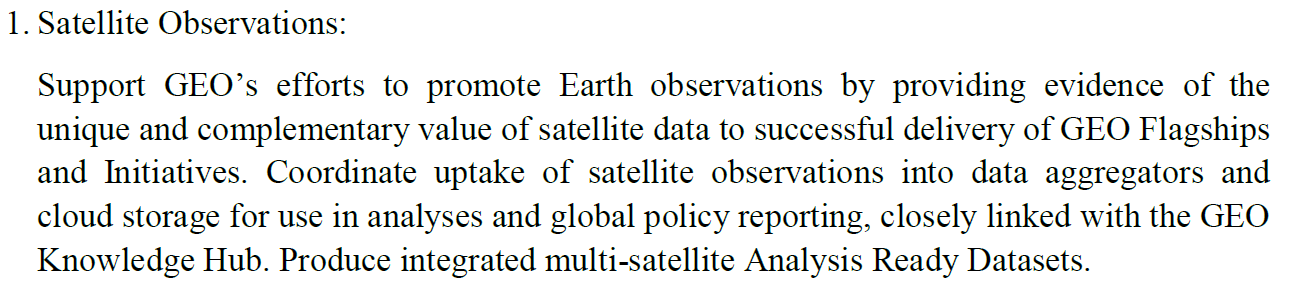 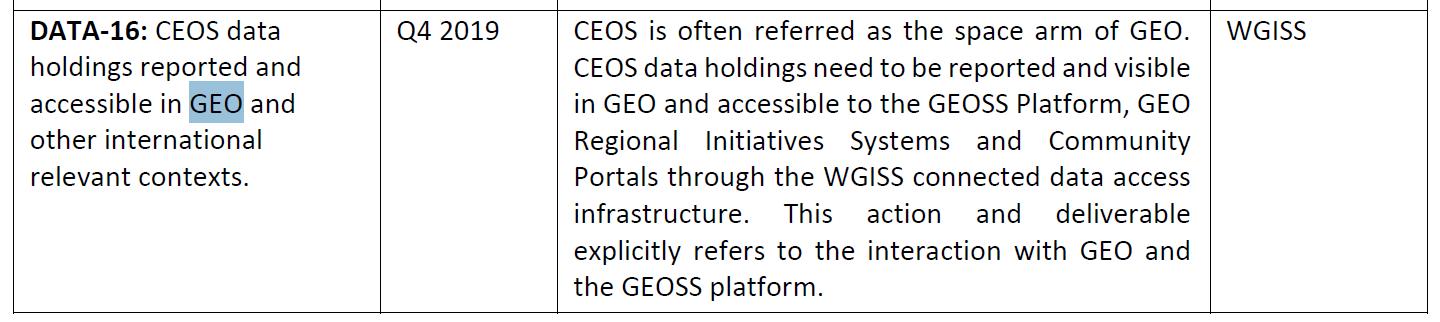 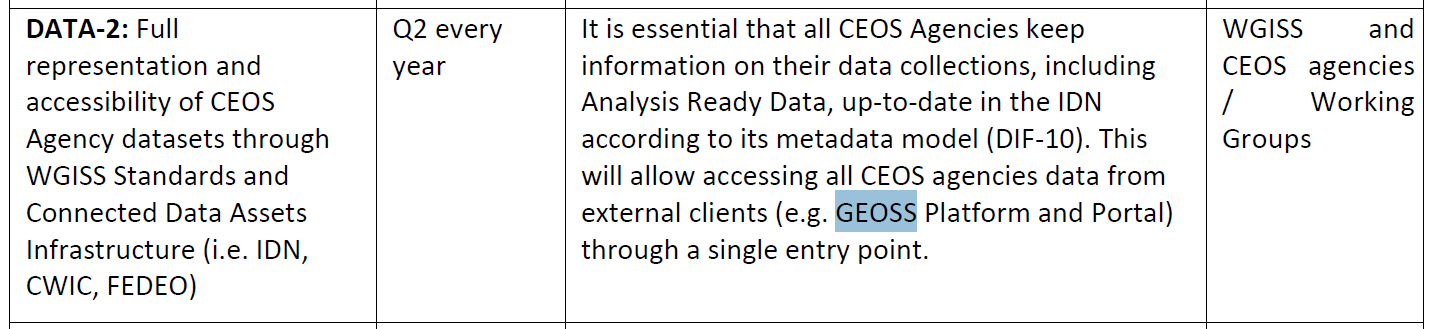 10
GEO – CEOS cross-analysis
The 16 Flagships/Initiatives/subjects/domains identified
					
					
	
					GEO Land Degradation Neurality – GEO LDN
					Earth Observations for Disaster Risk Management – EO4DRM
					GEOSS Data, Information and Knowledge Resources
					Data Access for Risk Management – GEO-DARMA
					GEO Carbon and Greenhouse Gas Initiative 
					“GEO-identified water observation requirements” 
					Regional GEOs (AFRIGEO, AMERIGEO, AOGEO)
					GEO BON
					CEOS Ocean Variables Enabling Research and Applications for 					GEO - COVERAGE
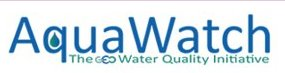 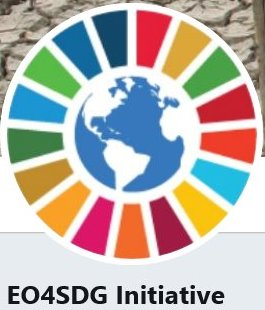 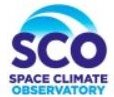 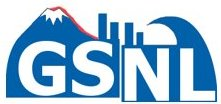 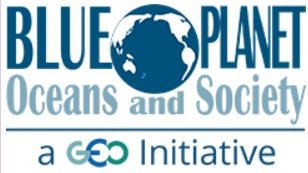 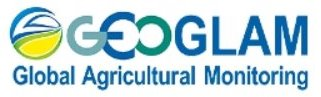 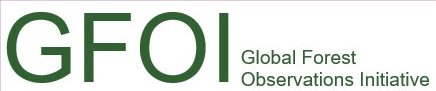 11
CEOS needs expressed by GEO
4. CEOS is listed as the “implementing body”
3. CEOS is cited in the description of the activity
2. CEOS is listed as a “contributor”
1. CEOS is not cited
12
GEO contributions expressed by CEOS
1. GEOxxx is cited in CEOS WP
0. GEOxxx is not cited
13
Likely clarity of requirements to CEOS
Ability for GEO initiatives to express their 
requirements (CEO guess)
 
3. Expert
2. Some knowledge
1. Little knowledge
14
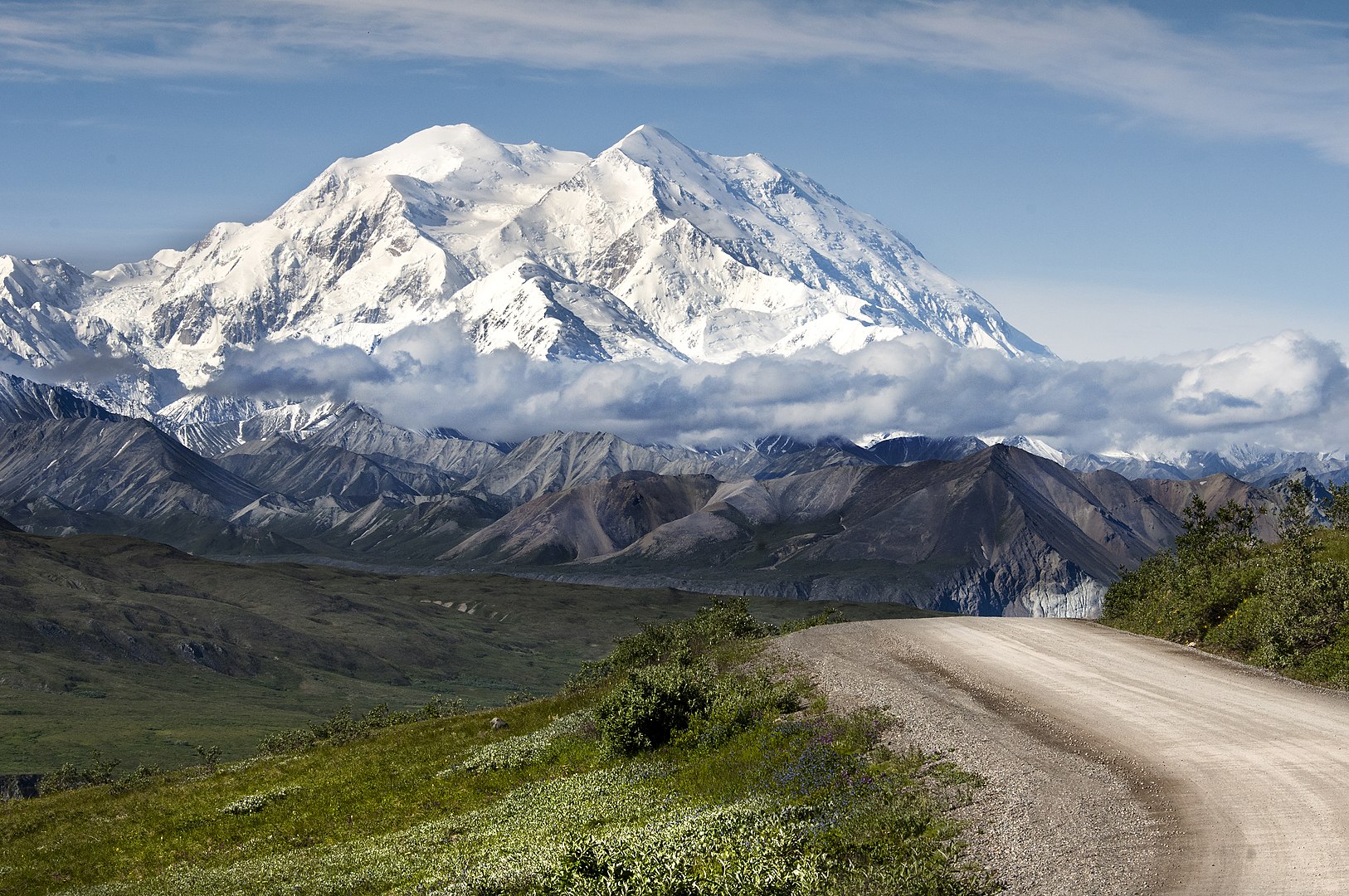 Questions?
15
BACK-UP
16
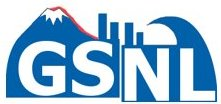 GEOHAZARD Supersites and Natural Laboratories
CEOS is cited in the description of the activity



CEOS Work plan deliverable:
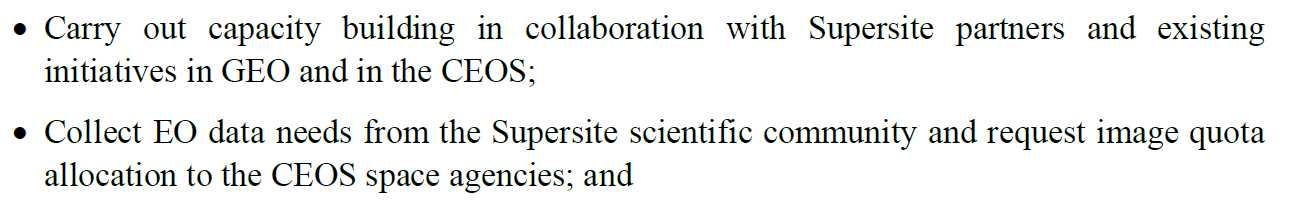 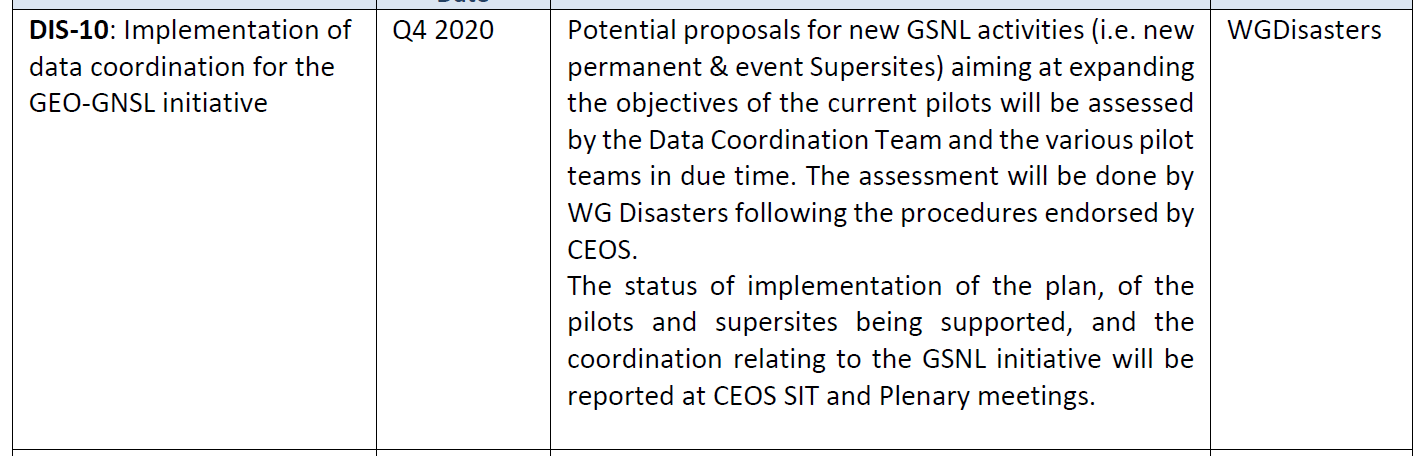 17
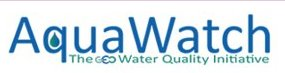 CEOS is cited in the description of the activity



CEOS Work plan deliverable (not CalVal)
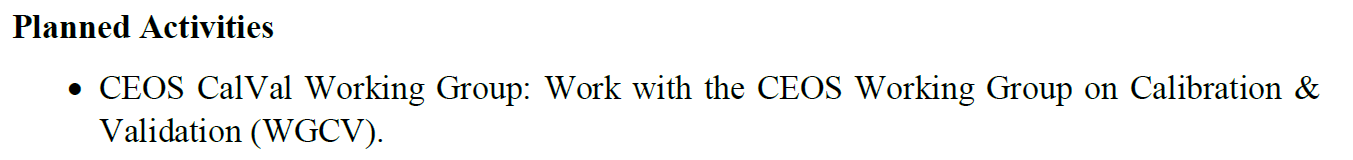 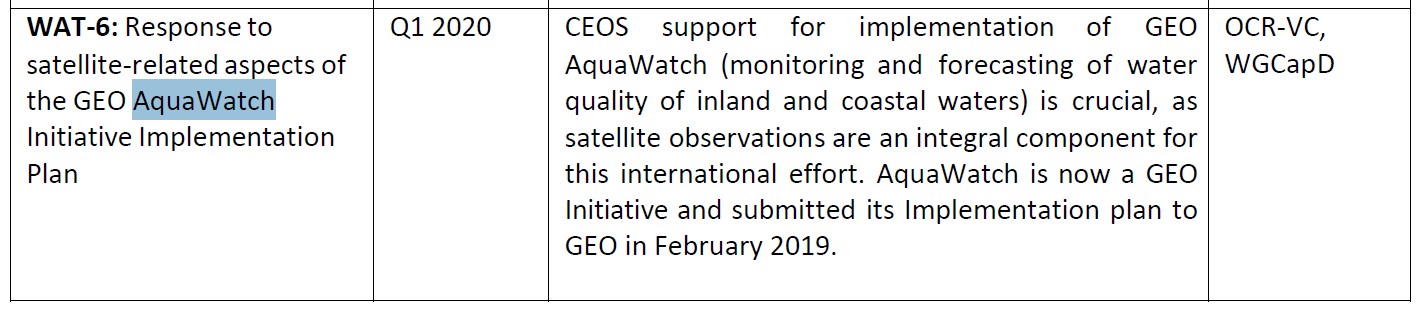 18
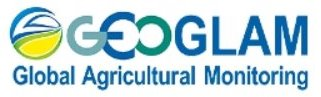 CEOS is cited in the description of the activity


CEOS Work plan deliverable:
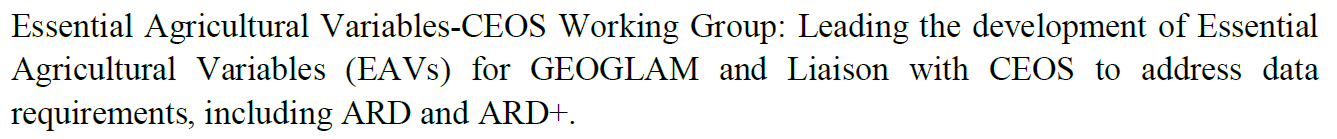 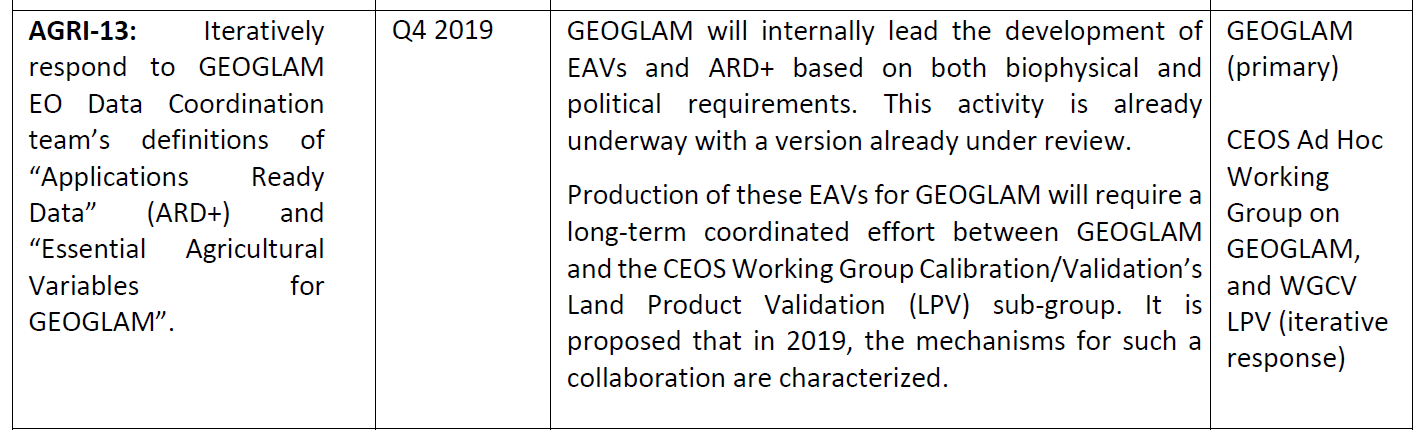 19
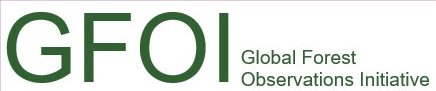 Global Forest Observing Initiative - GFOI   
CEOS is cited in the description of the activity




 CEOS Work plan deliverable:
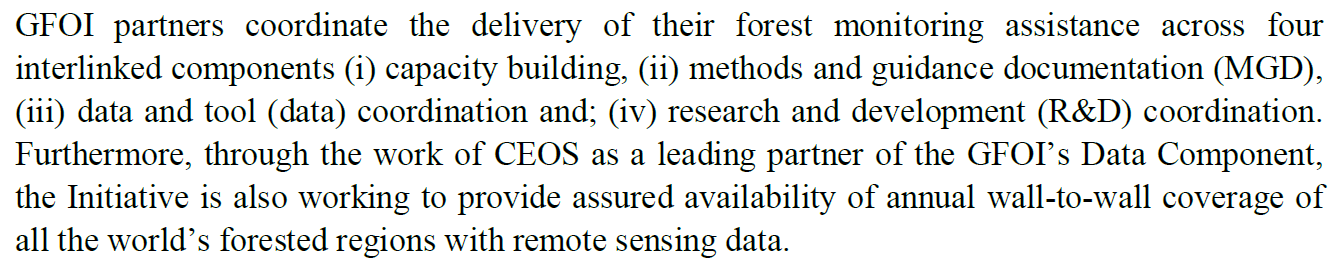 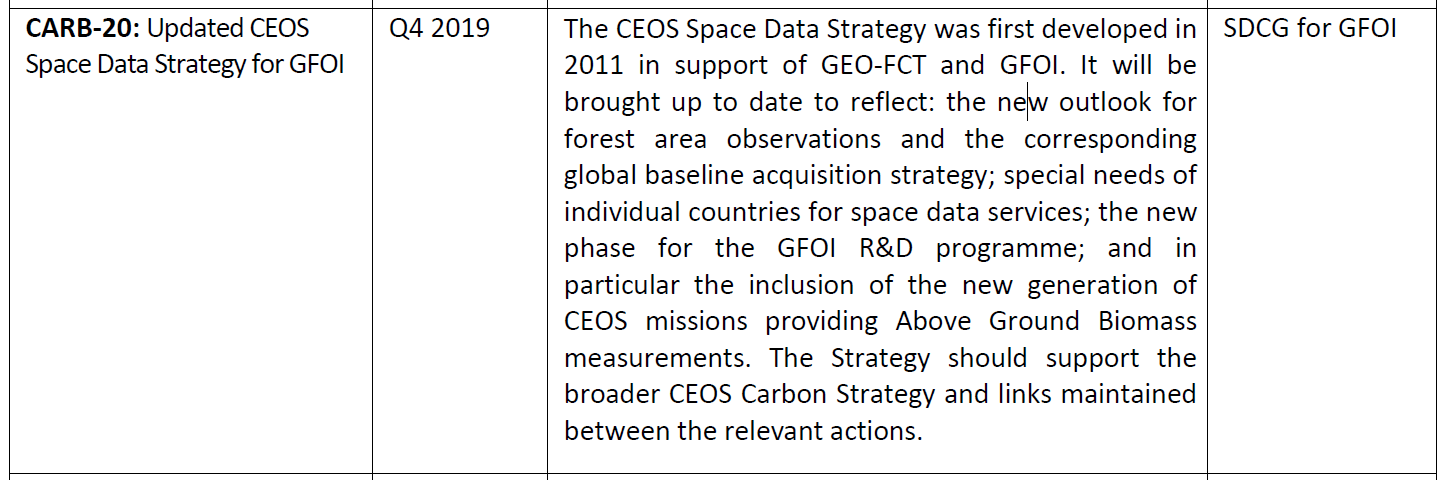 20
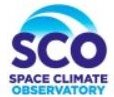 Space Climate Observatory - SCO   
CEOS is cited in the description of the activity




No CEOS deliverables on SCO in 2019-2021 Work Plan
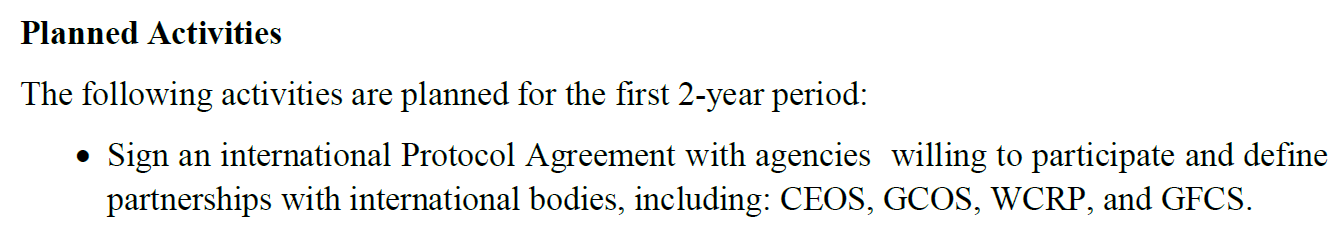 21
Earth Observations for the Sustainable Development Goals - EO4SDG
	No specific reference in the description of the activity, but CEOS is cited as a Contributor 



CEOS Work plan deliverable:
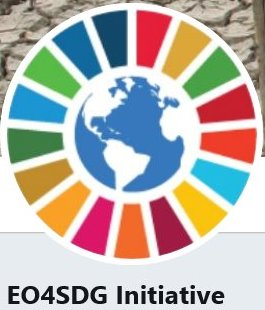 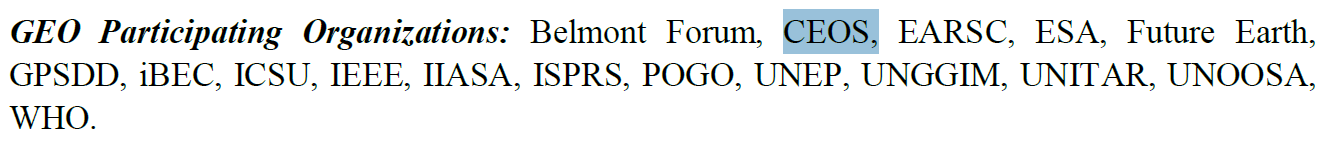 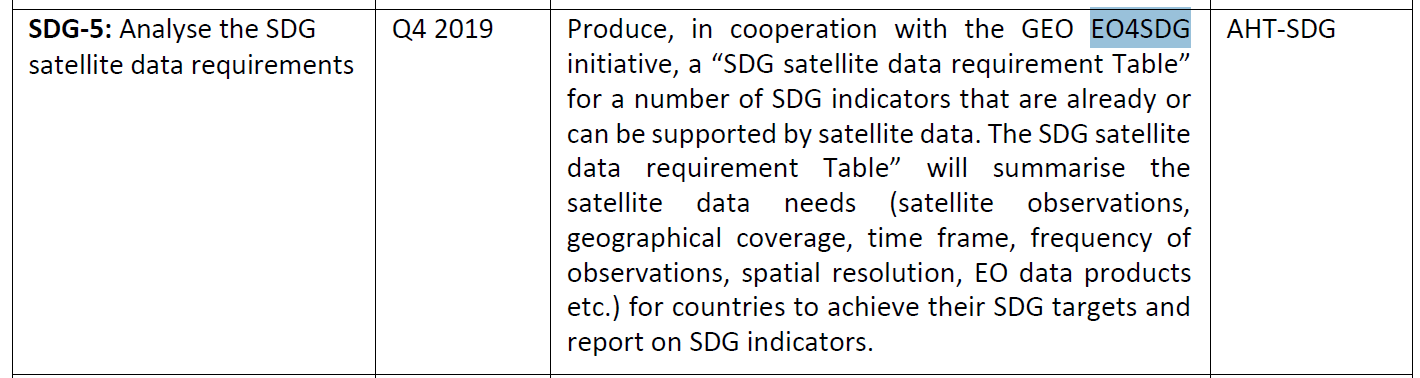 22
Analysis of GEO Work Programme
Flagships and initiatives
GEO Land Degradation Neurality – GEO LDN
	No specific reference in the description of the activity, but CEOS is cited as a Contributor 



No CEOS deliverables on GEO LDN in 2019-2021 Work Plan
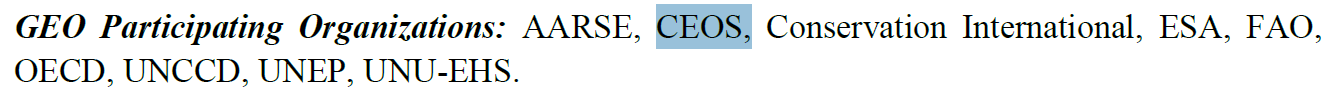 23
Analysis of GEO Work Programme
Flagships and initiatives
Earth Observations for Disaster Risk Management – EO4DRM
	No specific reference in the description of the activity, but CEOS is cited as a Contributor 



No explicit mention of EO4DRM in the CEOS 2019-2021 Work Plan (but many deliverables on the DRM pilots etc.)
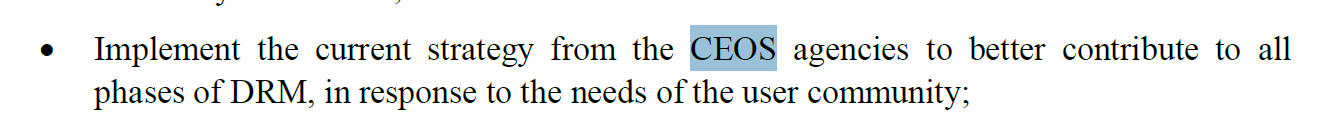 24
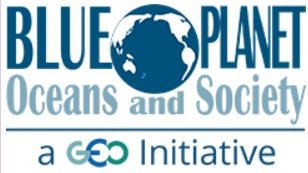 Oceans and Society: Blue Planet – GEO Blue Planet
	No specific reference to CEOS in the description of the activity, but CEOS is cited as a Contributor 


	CEOS Work plan deliverable:
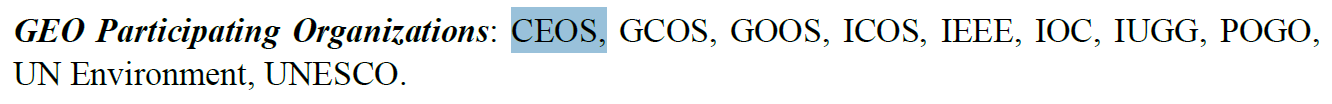 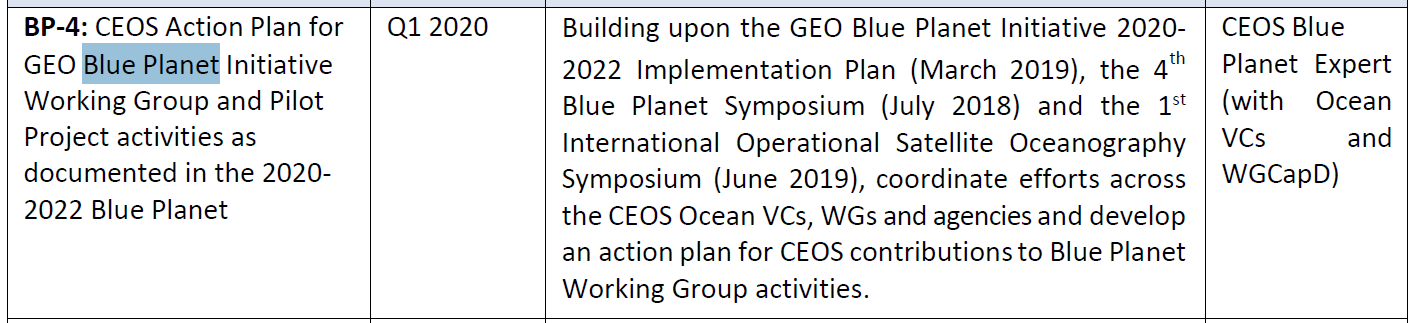 25
Analysis of GEO Work Programme
Flagships and initiatives
Data Access for Risk Management – GEO-DARMA
	No specific reference to CEOS in the description of the activity or contributors 

 CEOS Work plan deliverable:
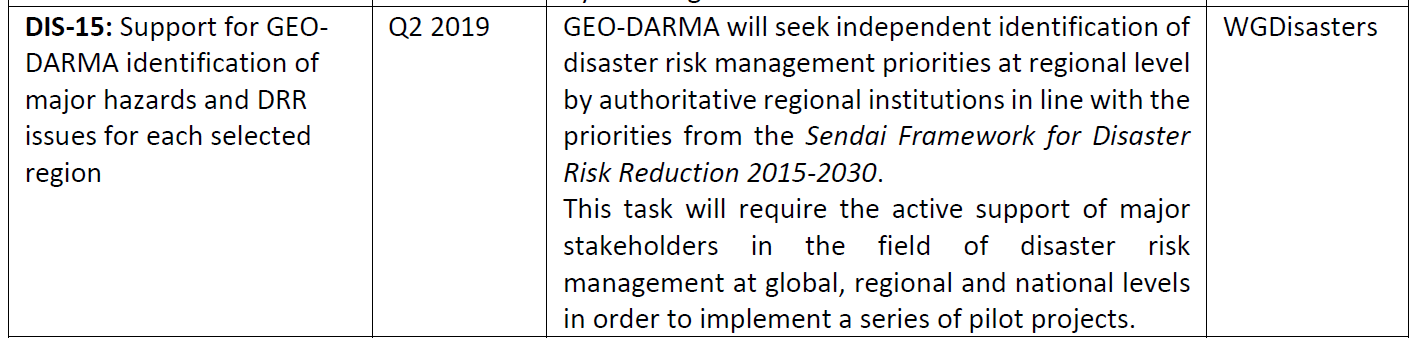 26
Summary of GEO to CEOS links
CEOS is cited in the description
CEOS is cited as an « implementing body »
CEOS is cited as a contributor
CEOS is not cited

GEO 

11 GEO Flagships and initiatives have explicit links to CEOS
Aquawatch, GEOGLAM, GSNL, GFOI, SCO, EO4SDG, GEO LDN, EO4DRM, GEO-DARMA, GEO Blue Planet, GEOSS Data, Information and Knowledge Resources
These links are reciprocated in 8 CEOS WP deliverable
3 GEO FI’s have no explicit CEOS WP deliverable
SCO – too recent?
GEO LDN  – too recent?
EO4DRM – not explicitly mentioned in CEOS WP but closely tied to DRM pilots
27
CEOS links to GEO
Only listed here are those that are not discussed previously
GEO Carbon strategy and GEO Carbon and Greenhouse Gas Initiative « GEO-C»





« GEO-identified water observation requirements »
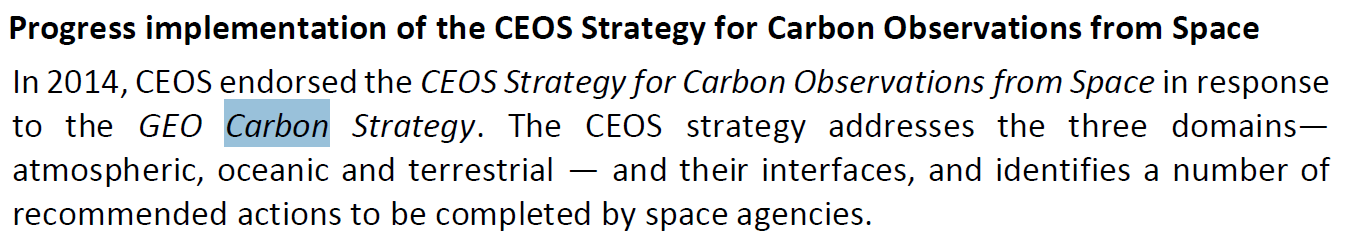 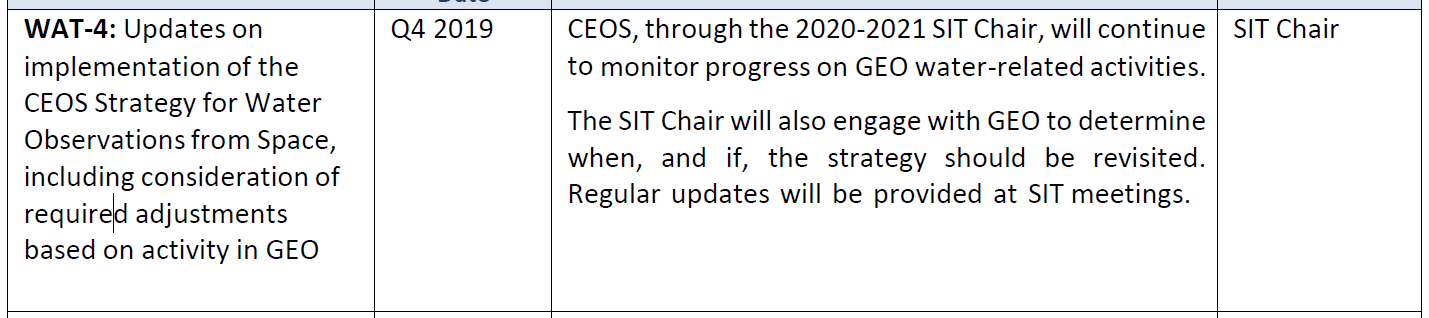 28
CEOS links to GEO
WGCapD links with AfriGEO, AMERIGEO, AOGEO







CEOS Ocean Variables Enabling Research and Applications for GEO - COVERAGE
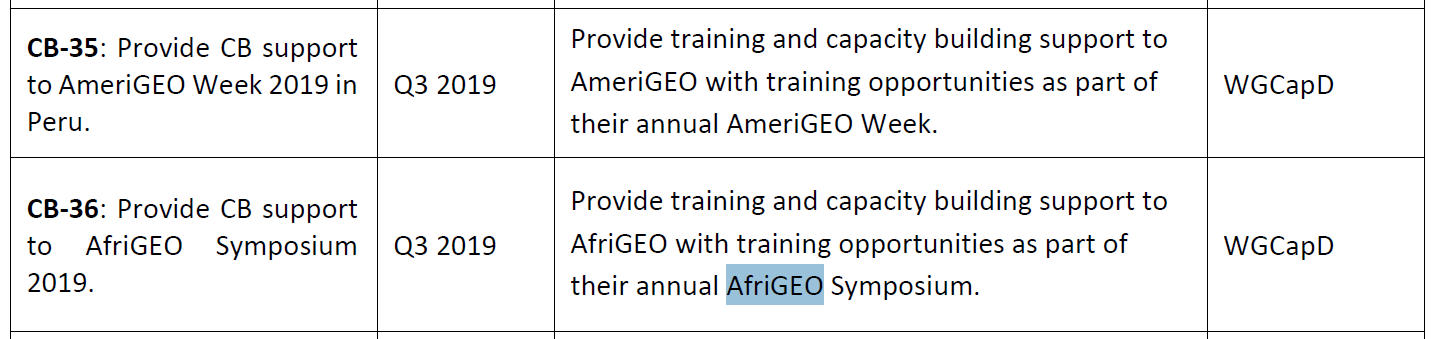 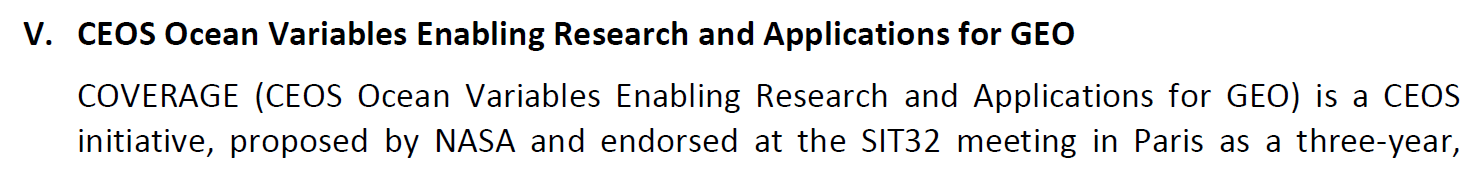 29
CEOS links to GEO
GEO BON
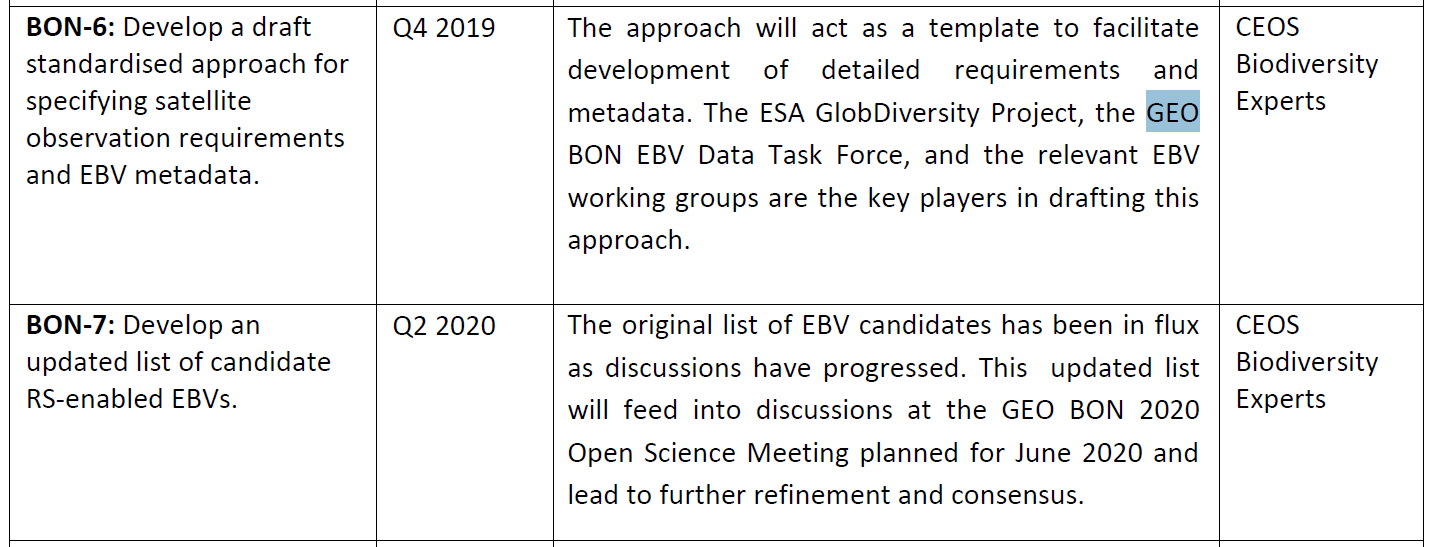 30